Copy Here
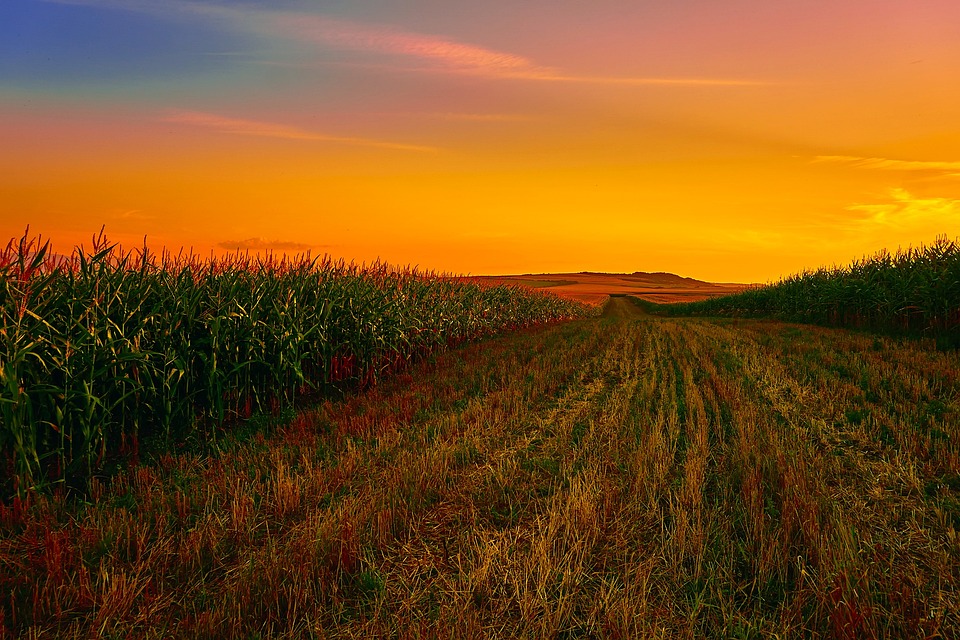 Agriculturally Speaking
Copy Here
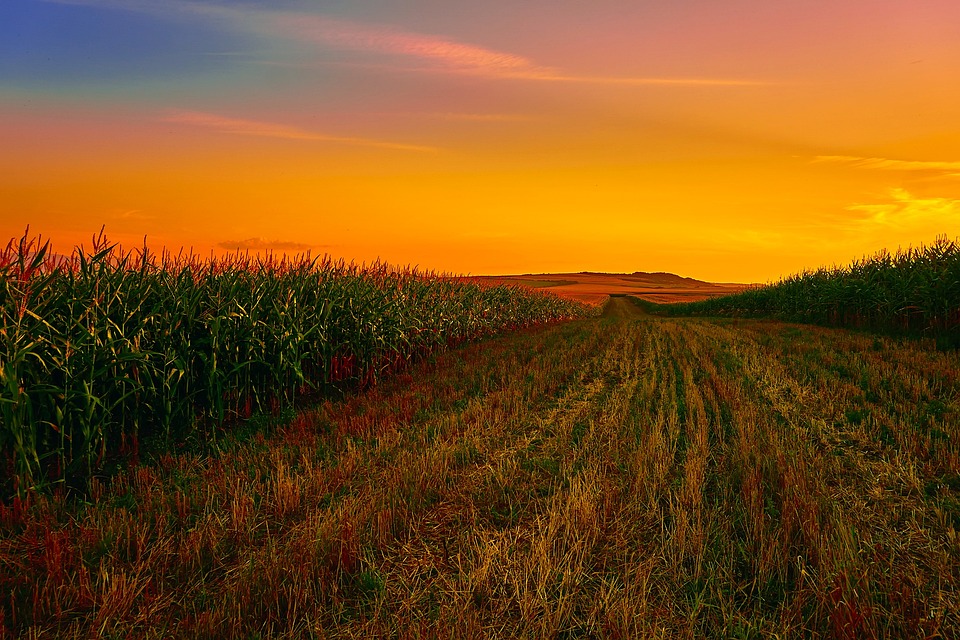 Agriculturally Speaking
Objectives: 
Develop a risk profile for agriculture operations.
Develop audit procedures to address those risks.
Develop recommendations to add value while respecting the industry differences and the ultimate goal of student success.
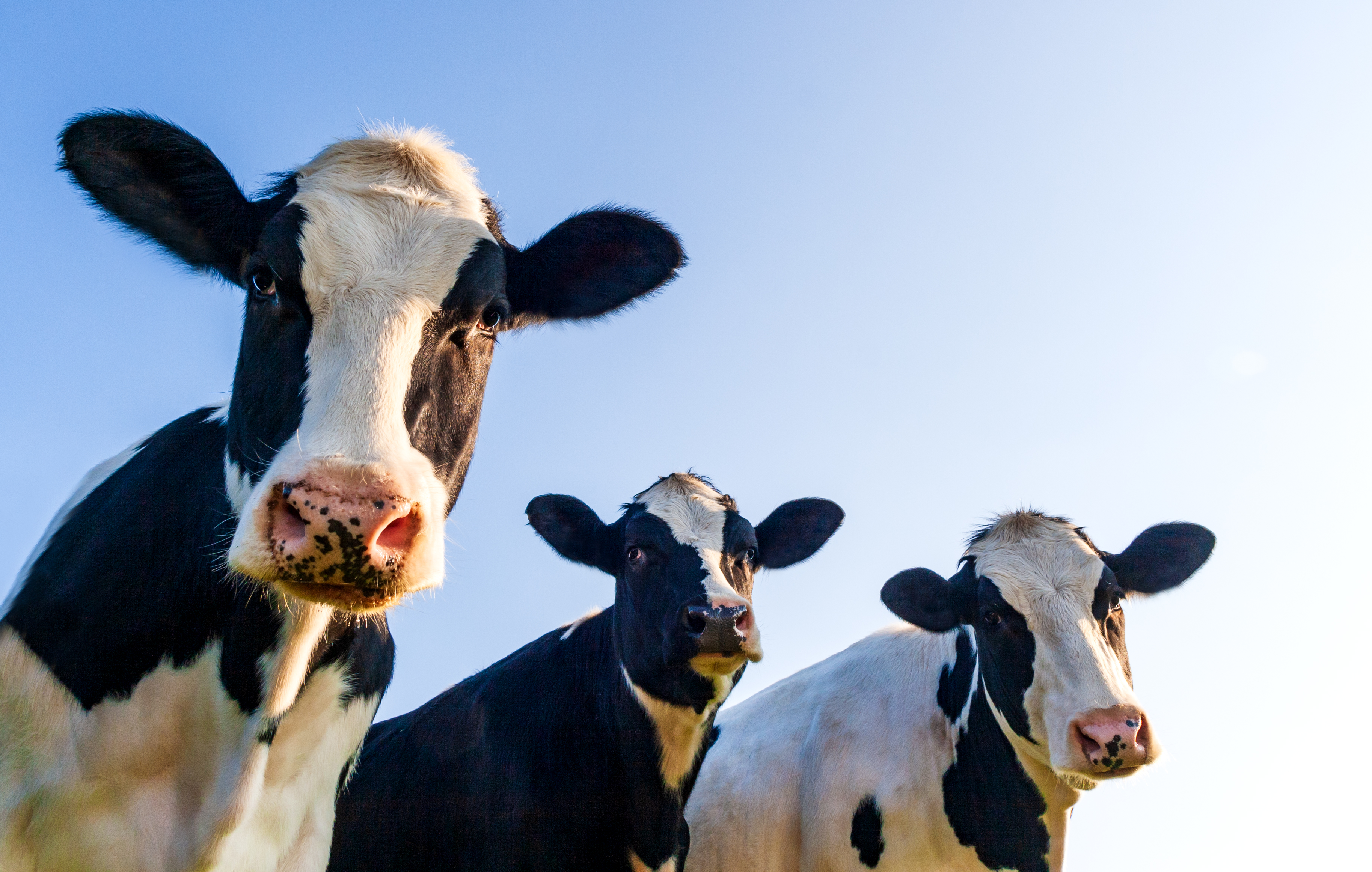 Understanding the industry
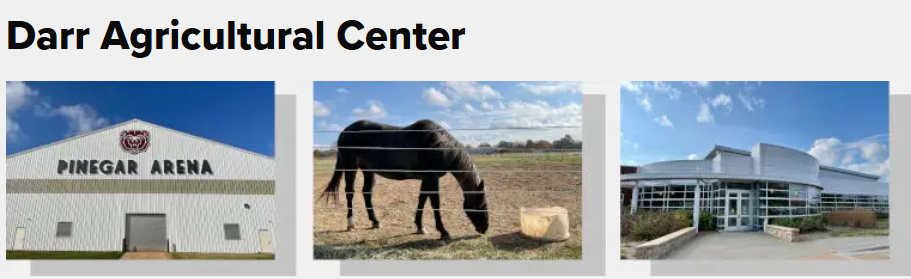 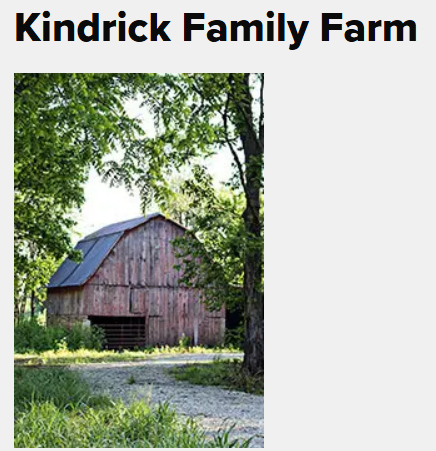 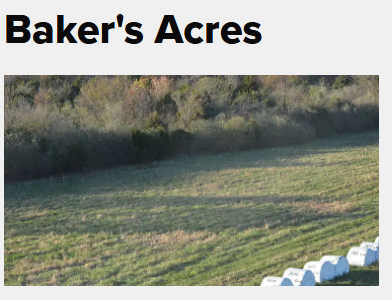 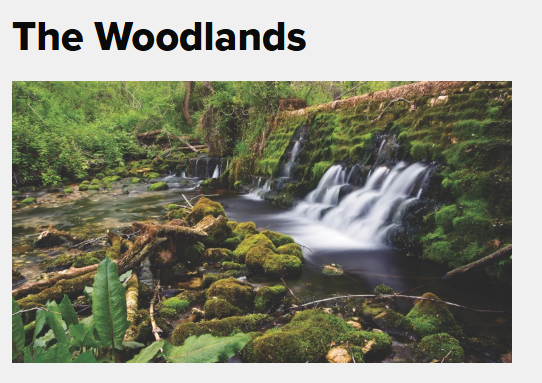 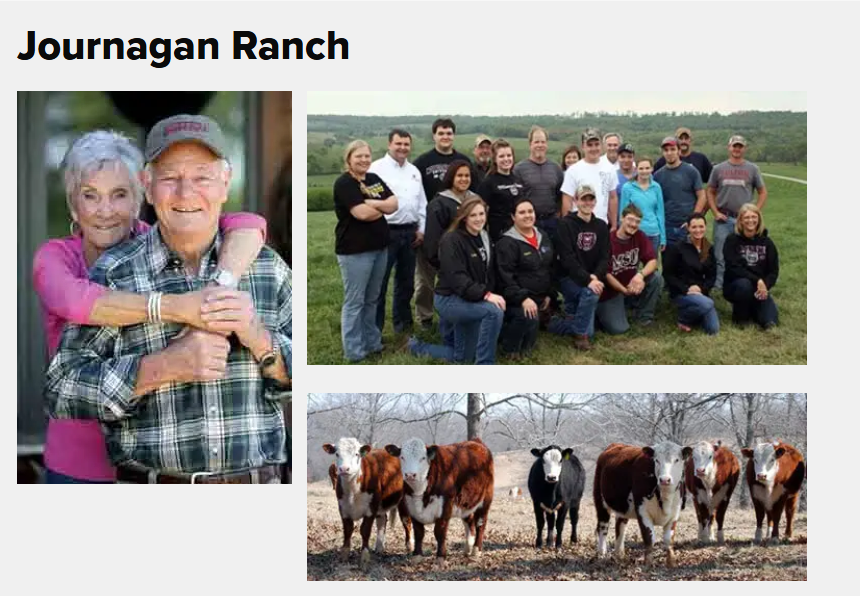 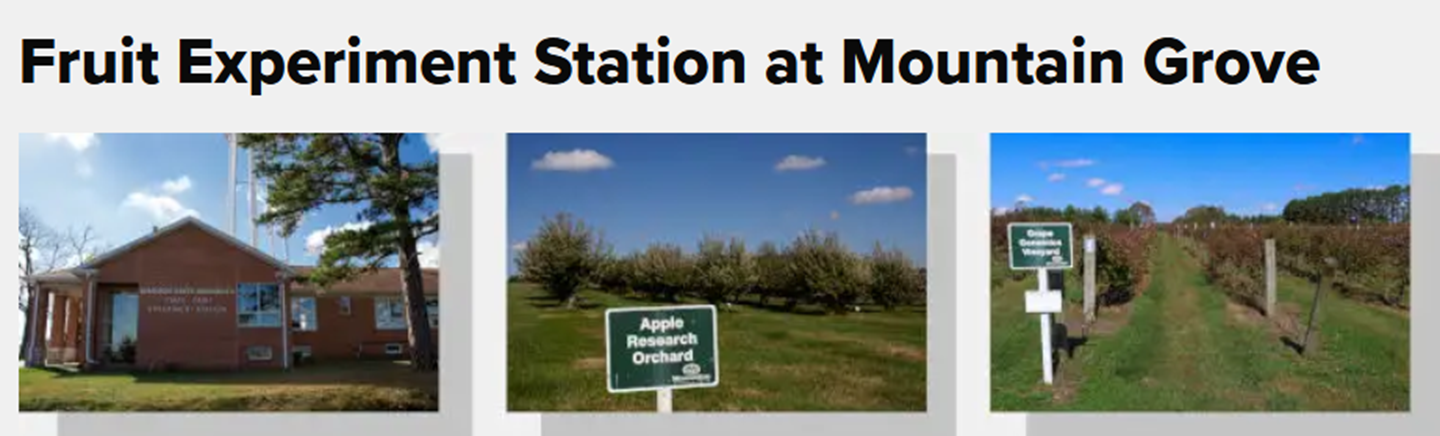 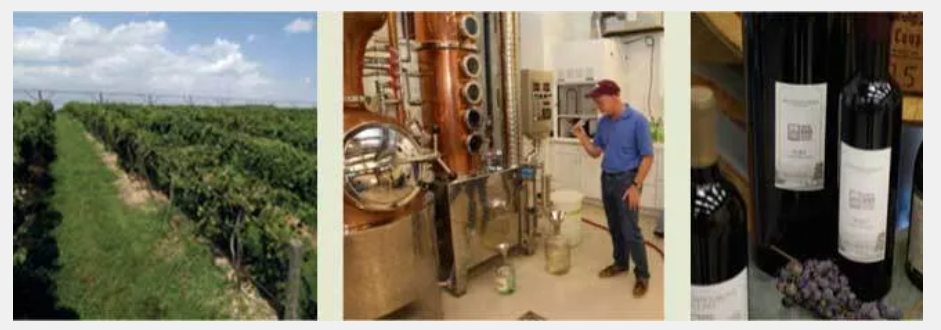 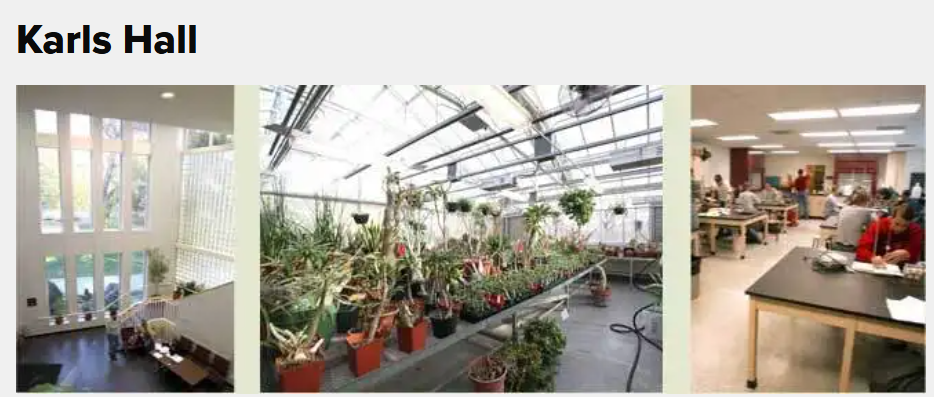 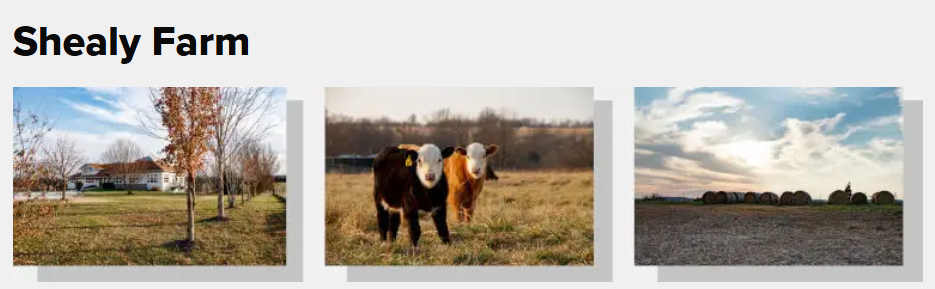 Building a Risk Profile
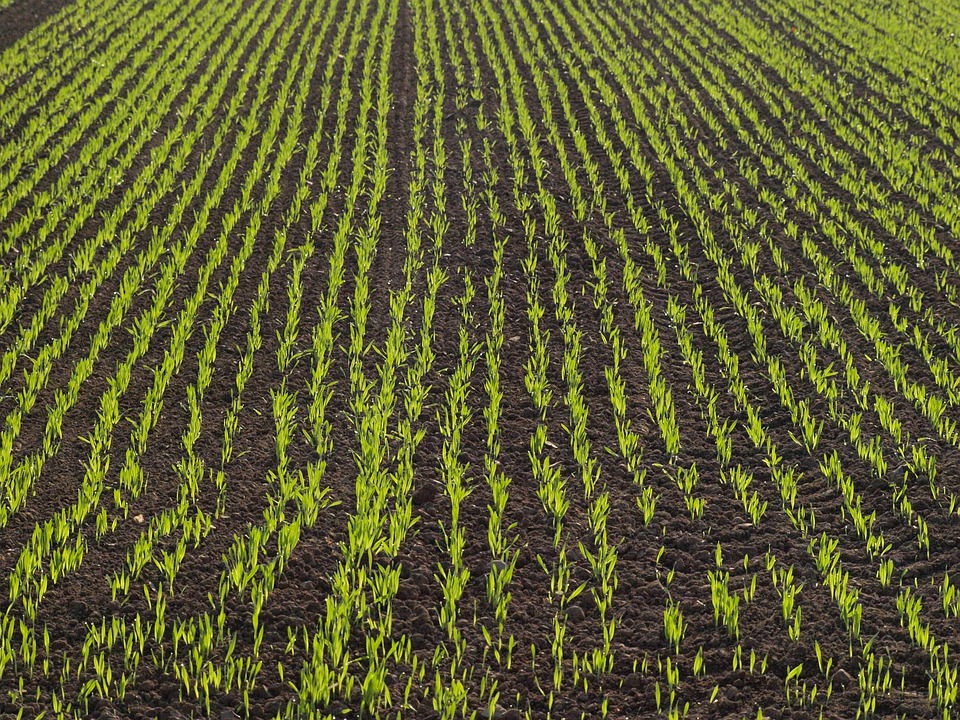 Sale of agricultural products
Cash controls
Inventory
Revenues/Expense/Payroll Procedures
Nepotism/Conflicts of Interest
Budgets & Financial Statements
Compliance with university policies and procedures
Compliance with local, state, and federal law/regulations
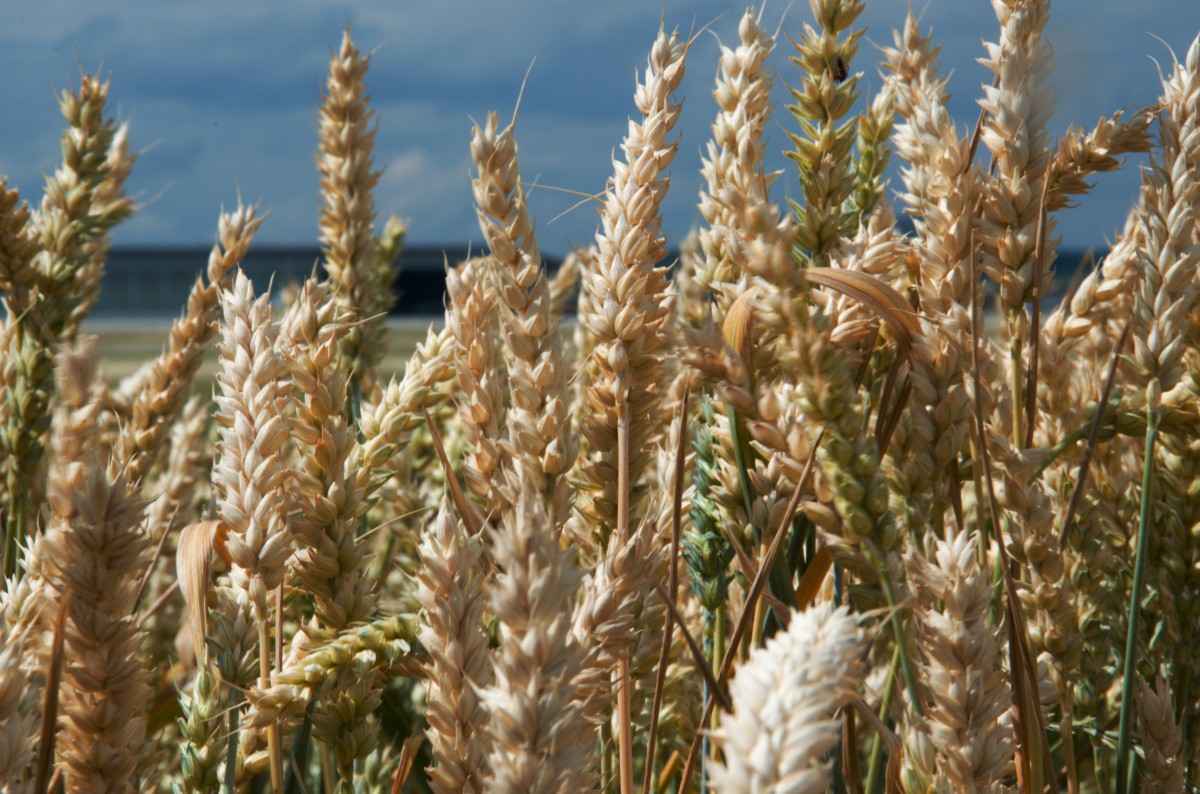 Information Technology/Services
Control Environment/Culture
Use of Assets (land, buildings, equipment, etc.)
Deferred Maintenance
Safety of employees, animals, and others
Planning (Strategic, Facilities, Technology, etc.)
Audit Procedures Applied
Sale of Agricultural Products
Identify products sold
Identify methods of sales used
Determine marketing strategies
Determine how goods are priced
Ask about sales to employees
Contracts?
Discounts?
Policy?
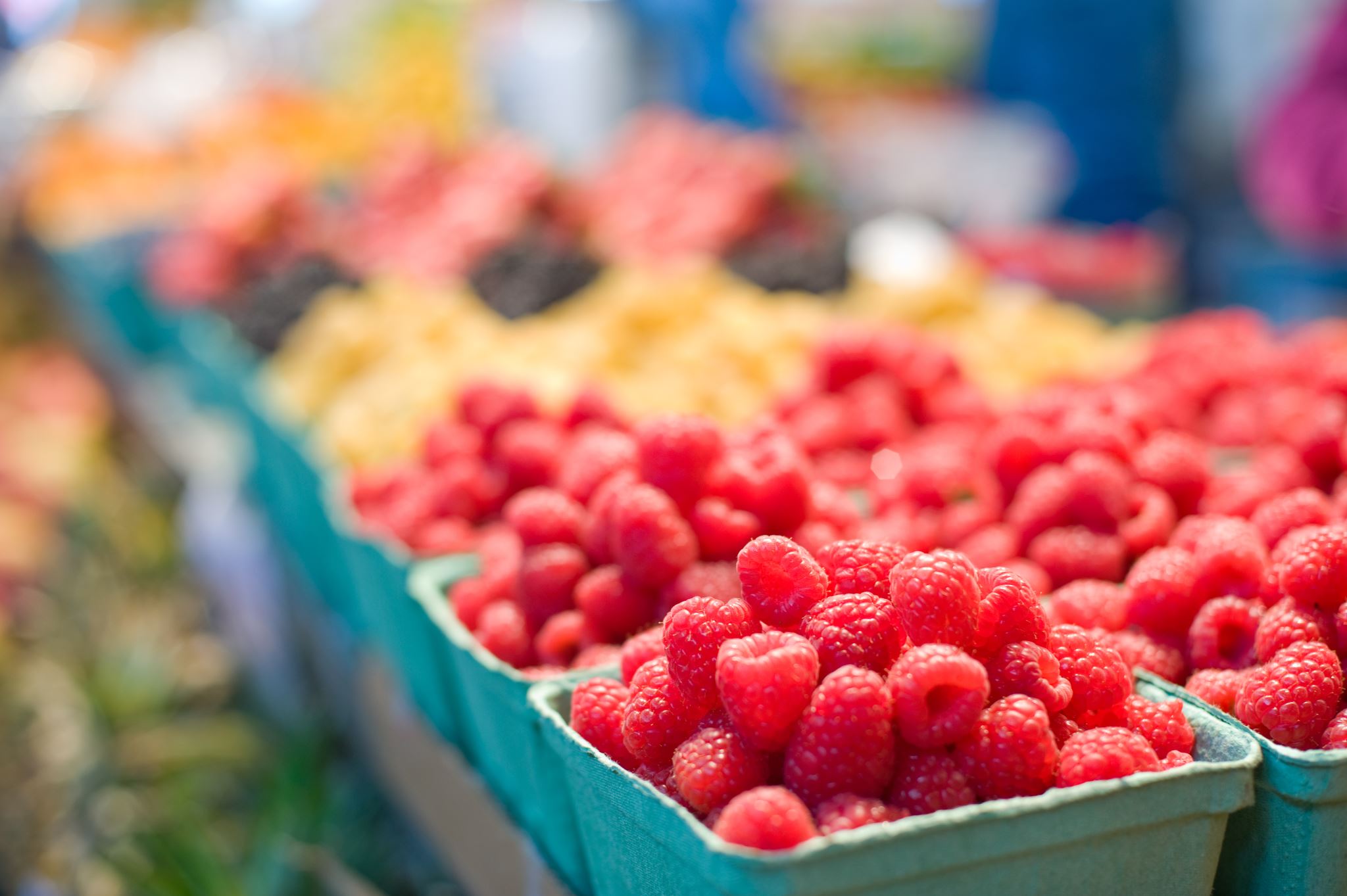 Cash Controls
Surprise Cash Count
Issuance of receipt slips
Endorsement of checks
Use of point-of-sale system
Timeliness of deposits
Separation of duties
Security of cash assets
Proper use of change fund
Proper use of petty cash
Online storefront processing
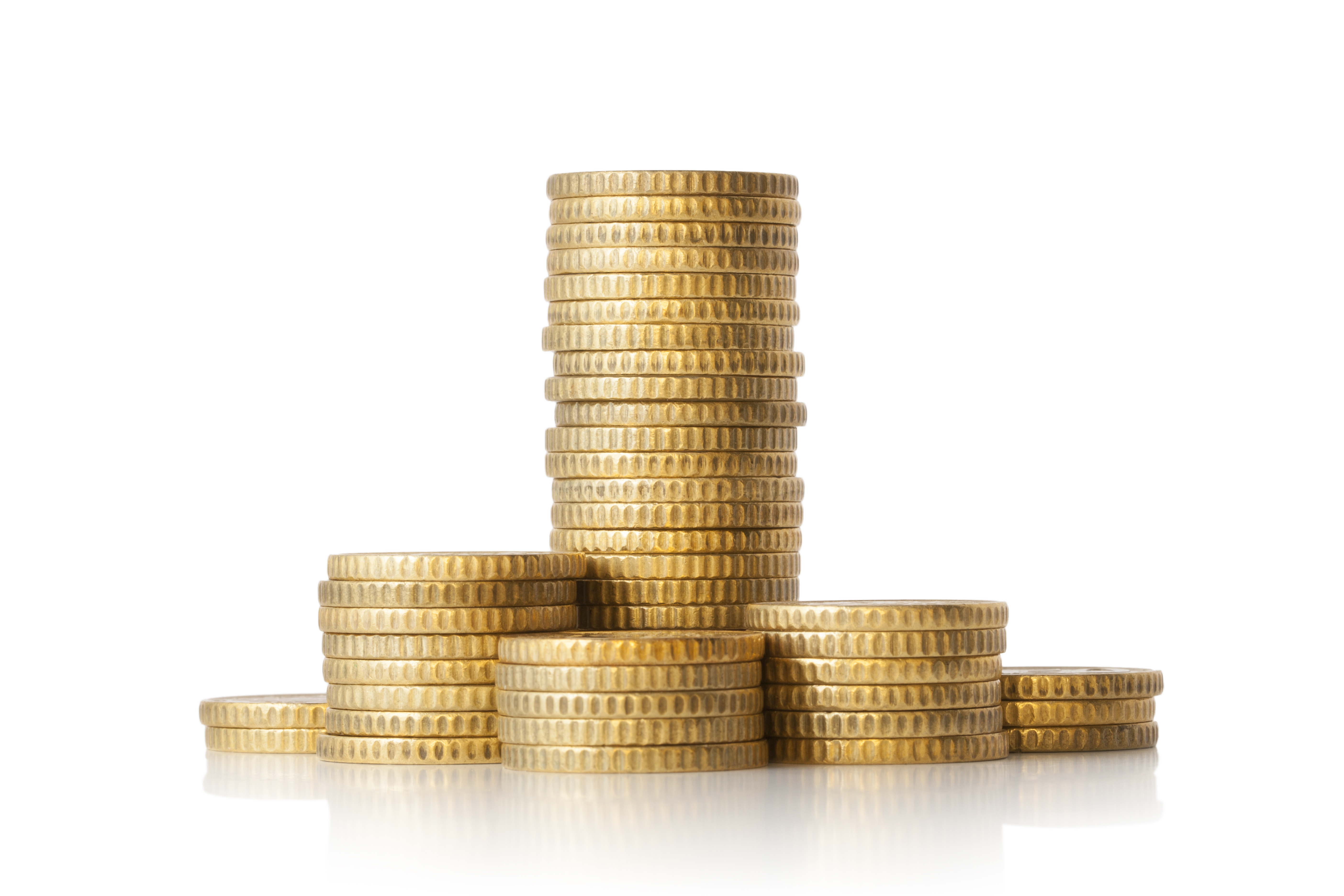 Inventory
Procedures for receiving
Procedures for spoilage
Procedures for surplus
Procedures for physical inventory
Procedures for out of date
Security of inventory
Separation of duties
Consignment?
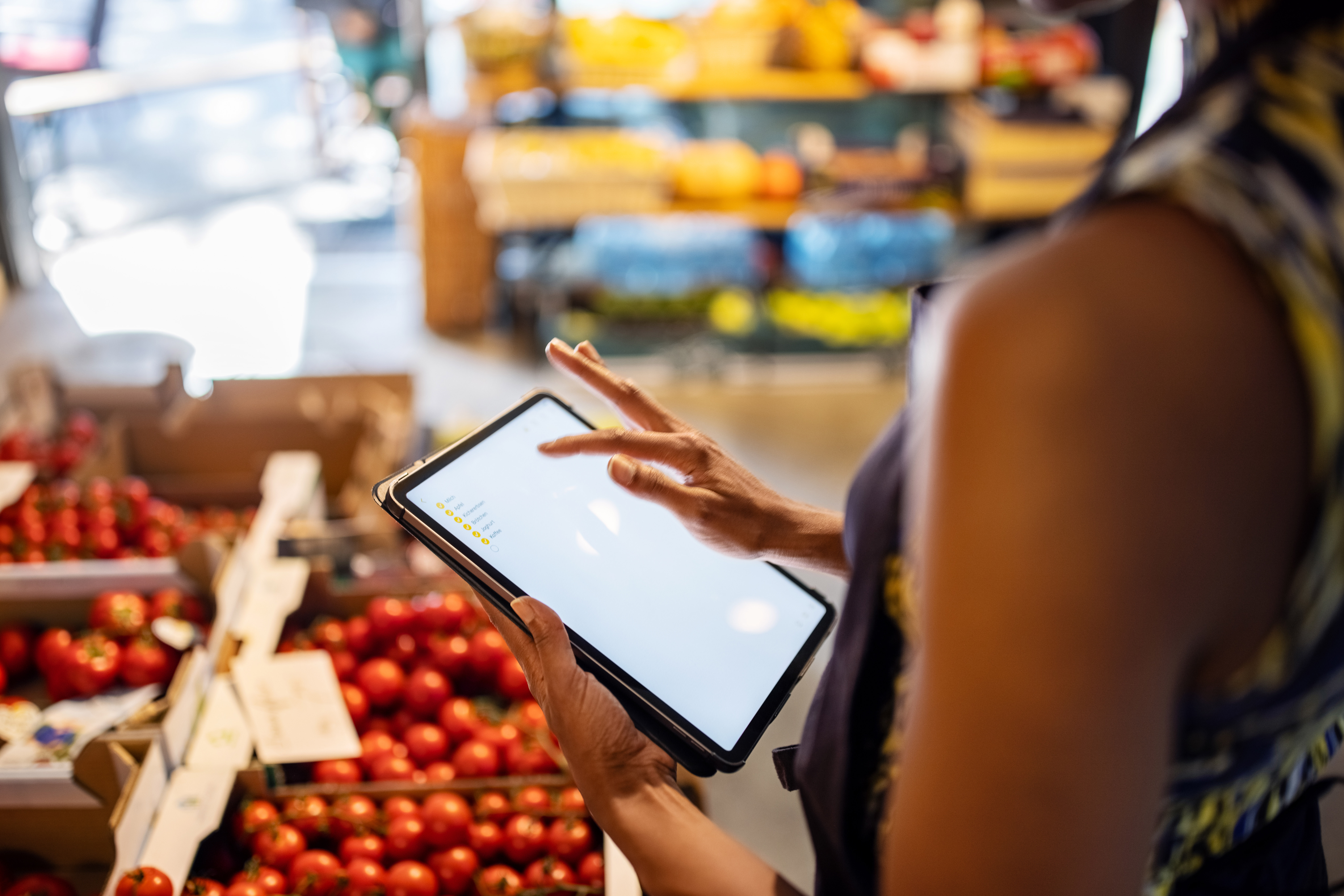 Revenues/Expense/Payroll Procedures
Budgets & Financial Statements
Budgets
Involvement of key stakeholders in budget process
Budgets for all funds
Monitoring procedures to ensure budgets are not exceeded
Financial Statements
Development of meaningful financial statements
Timeliness of financial statements
Use in planning and management decision making
Valuation of assets
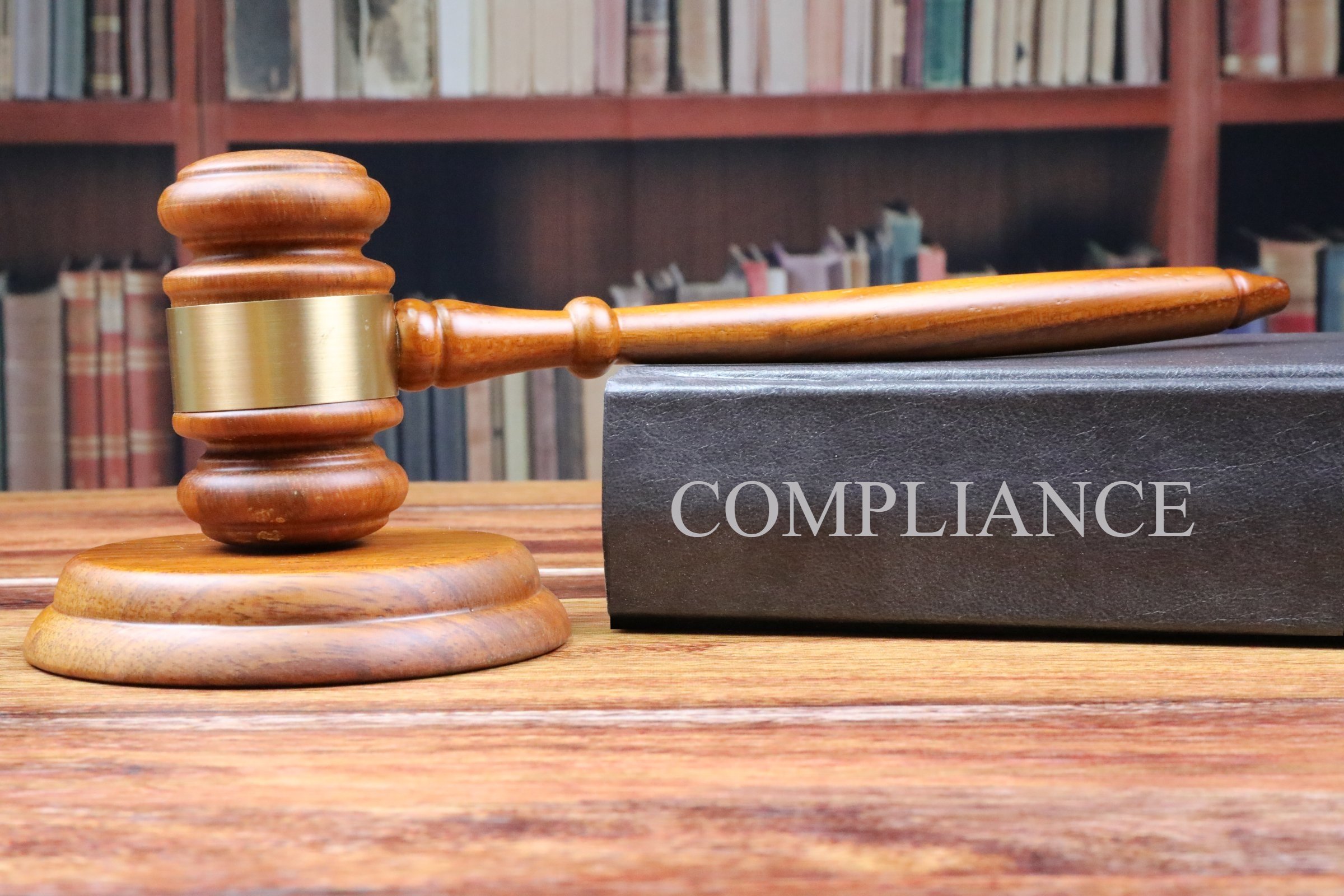 Compliance
University policies
Food safety regulations
Fair Labor Standards Act
Various Product Labeling and Marketing regulations
Occupational Safety and Health Administration (OSHA)
Department of Natural Resources (DNR)
U.S. Environmental Protection Agency (EPA)
Institutional Animal Care and Use Committee (IACUC)
Information Technology/Services
Asset listings
Asset controls (user IDs, passwords, etc.)
Asset security (environmental, physical, etc.)
Window 10 end-of-life
Technology plans
Backup procedures
Third-party service providers
Third-party use of network
Transfer of restricted data to third-parties
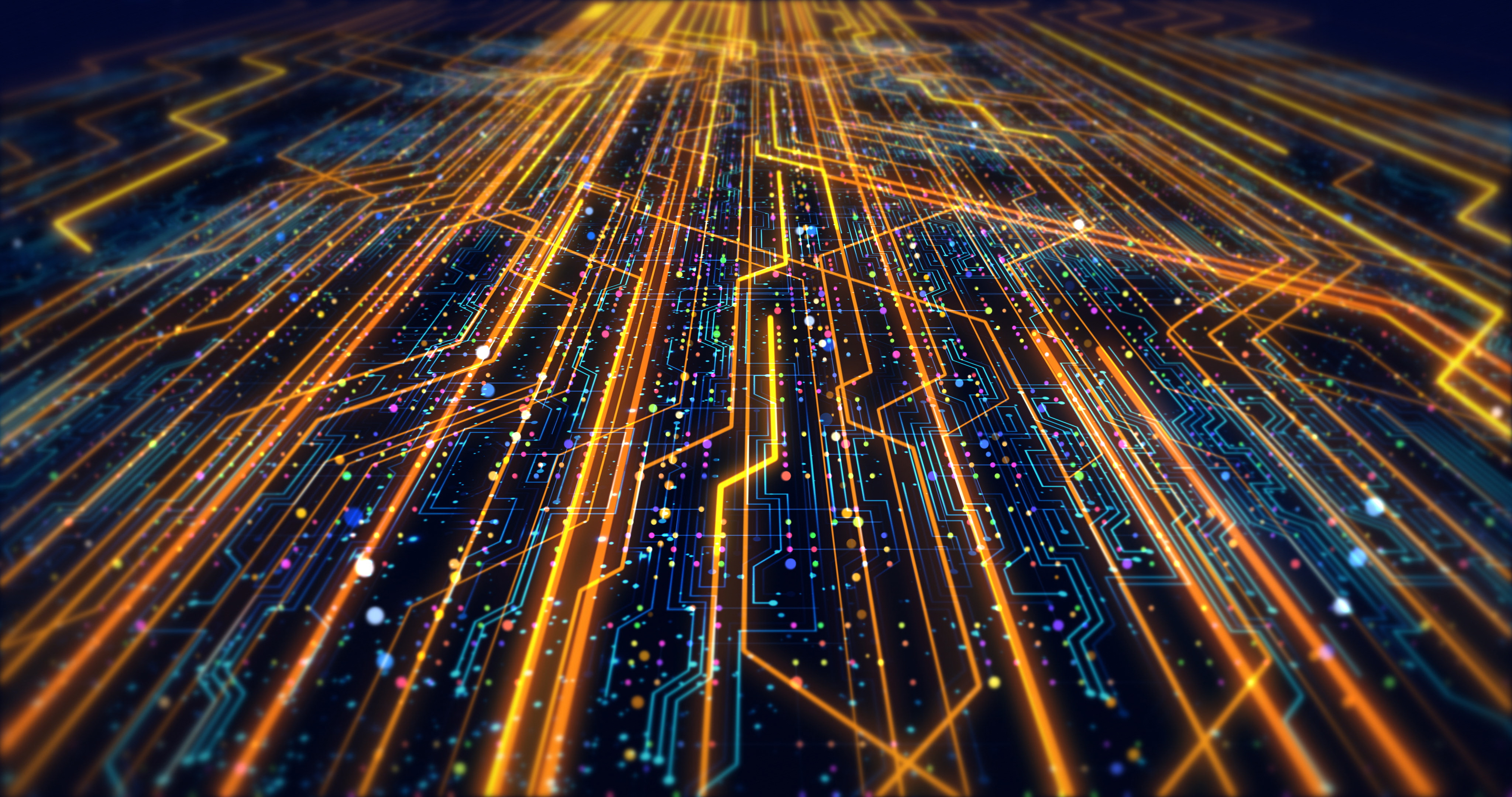 Control Environment
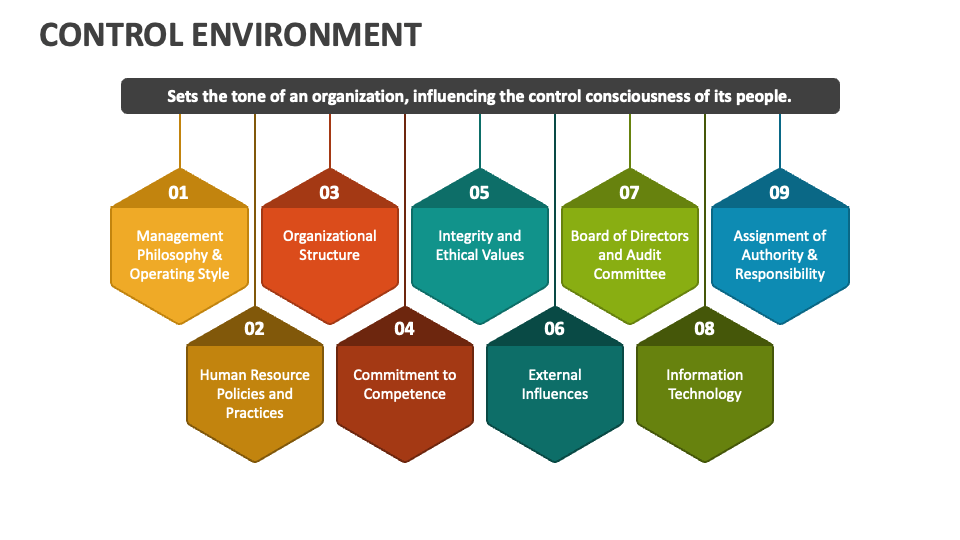 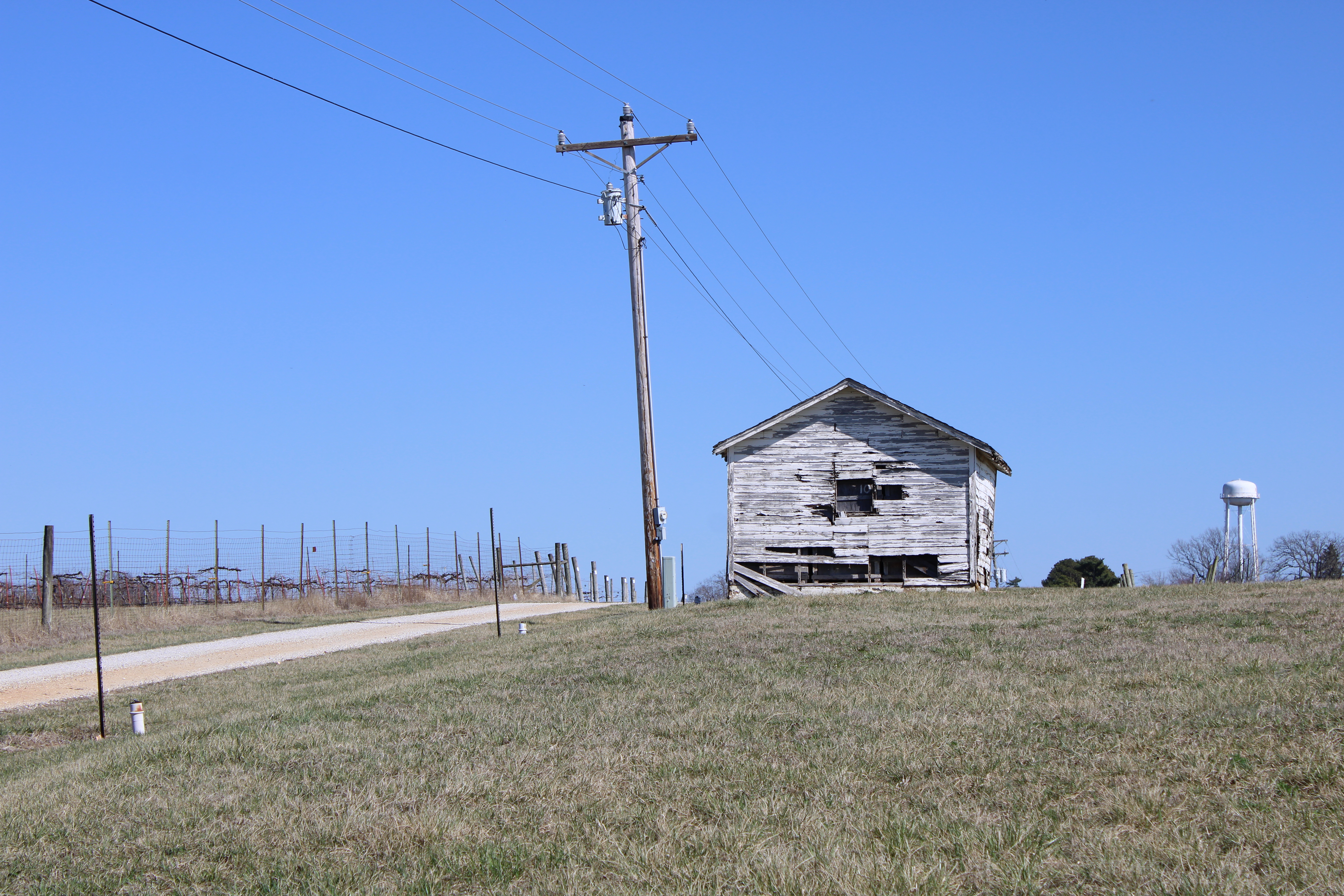 Use of Assets/Safety
Use of Space
Use of Equipment
Access to Space and Equipment
Deferred Maintenance
Facility Planning
Third-Party use
Policies
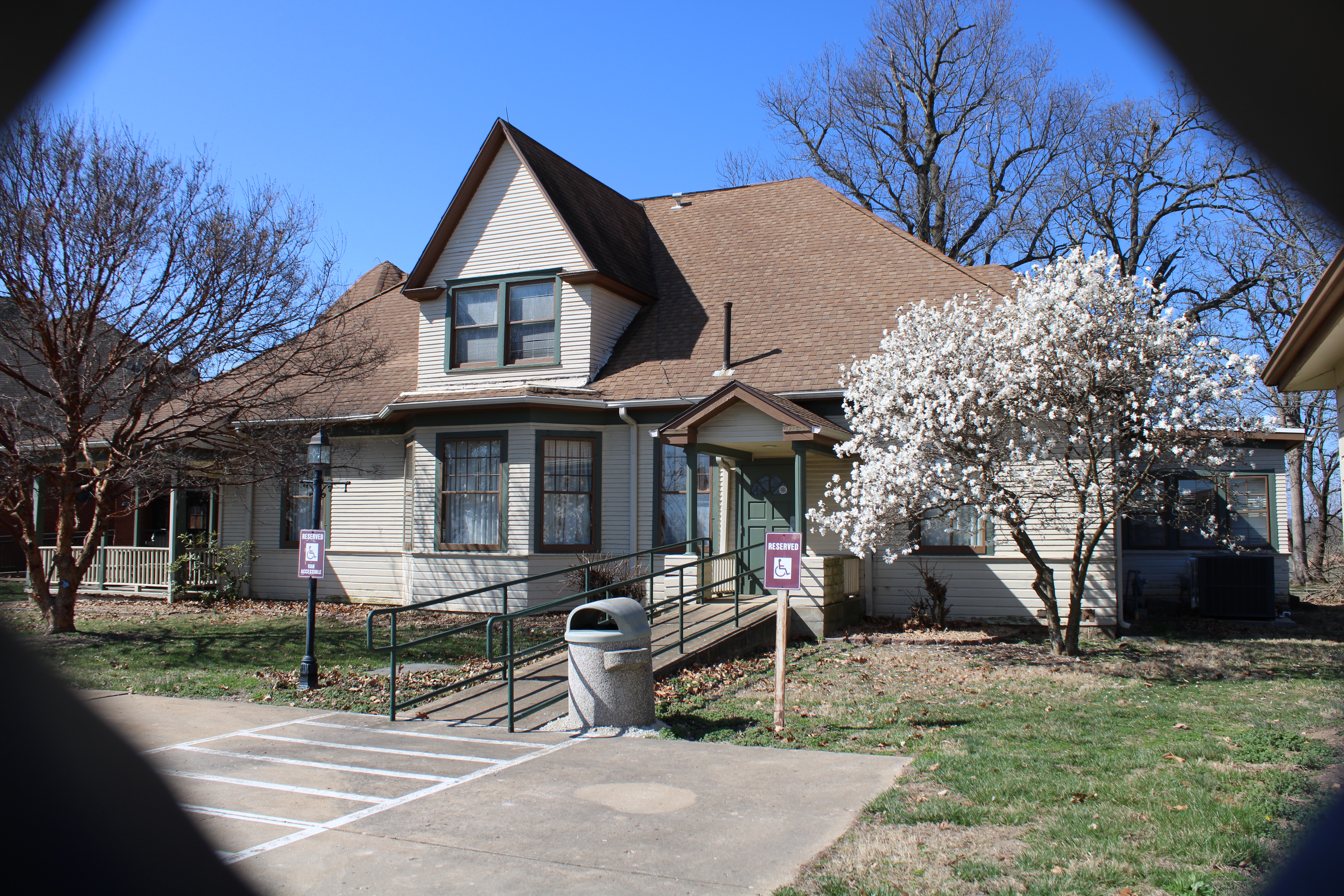 Recommendations
Reporting
Pick the appropriate reporting method and audience.
Ensure open communication has occurred throughout the audit. No surprises.
Start with why. 
Focus on the people. 
Give credit where credit is due (reported or presented). 
Recommendations must be direct. Anything not written likely won’t happen.
Natalie B. McNish, CFE, CGAP

Missouri State University – www.missouristate.edu
Missouri State University – West Plains – www.wp.missouristate.edu

901 S. National Ave. 
Springfield, MO 65897

NatalieMcNish@MissouriState.edu

(417) 836-5110 phone
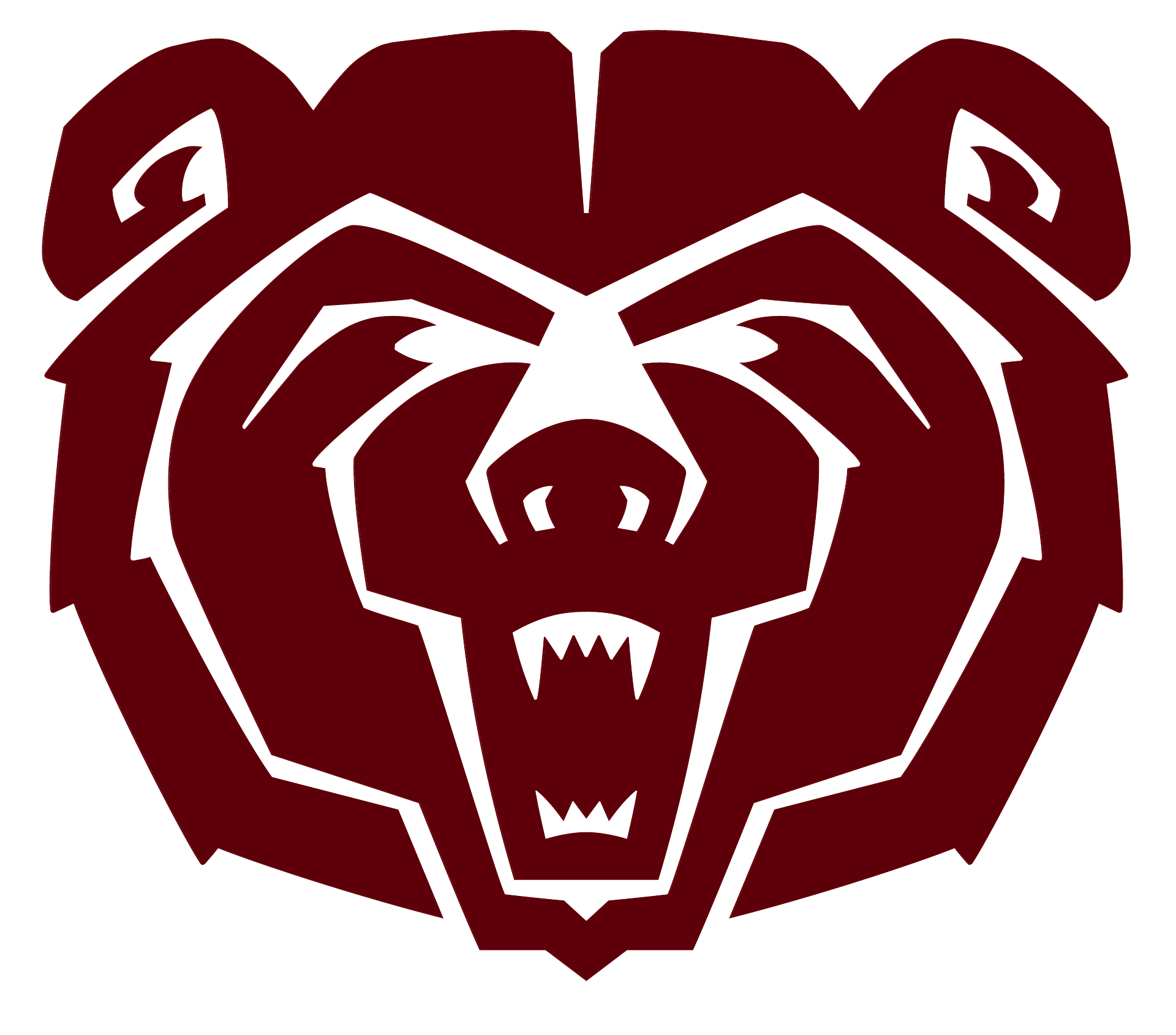